MakroekonomieYMAK
17. 02. 2023
Olomouc
Autor: Ing. Jaroslav Škrabal
Kontakt
Ústav: UIZ (Ústav inovací ve zdravotnictví)
Kontakt:
e-mail: jaroslav.skrabal@mvso.cz
přes poštu v rámci: IS MVSO.
Konzultační hodiny dle domluvy.
Veškeré informace budou poslány přes hromadnou korespondenci IS MVSO.
2/9
Informace
Přednášející:
Ing. Jaroslav Škrabal
Ing. Richard Šmilňák, MBA

Tutoriály (přednášky):
1. tutoriál: 17. 2. 2023 – 14:30 – 17:30 (B2. 333)
2. tutoriál: 3. 3. 2023 – 15:15 – 18:15 (B2. 333)
3. tutoriál: 17. 3. 2023 – 15:15 – 18:15 (B2. 333)
3/9
Podmínky
Metody hodnocení:
Zápočet:
docházka (min. 2 ze 3 tutoriálů) zápočtový test (min. na 70%);
zápočtový test se bude psát v IS MVŠO dne 15. května v odpoledních hodinách;
zápočtový test bude obsahovat problematiku z tutoriálů (teorie, grafy, 2 příklady).
Zkouška: 
ústní zkouška;
otázky k ústní zkoušce vychází z okruhů témat z předmětu Makroekonomie (1-12).
4/9
Témata přednášek
1.Úvod do makroekonomie, makroekonomické ukazatele (17.2.2023)
2.HDP, metody výpočtu (17.2.2023)
3.Spotřeba, úspory, investice –modely ekonomiky (17.2.2023)
4.Agregátní poptávka a nabídka (17.2.2023)
5.Hospodářské cykly, ekonomický růst (3.3.2023)
6.Peníze a monetární politika (3.3.2023)
7.Fiskální politika (3.3.2023)
8.Hospodářská politika (3.3.2023)
9.Nezaměstnanost (17. 3. 2023)
10.Inflace (17. 3. 2023)
11.Mezinárodní obchod a směna (17. 3. 2023)
12.Platební bilance (17. 3. 2023)
5/9
Základní literatura
HOLMAN, R. Ekonomie. 6. vydání Praha: C. H. Beck, 2016. ISBN 978-80-7400-278-6.
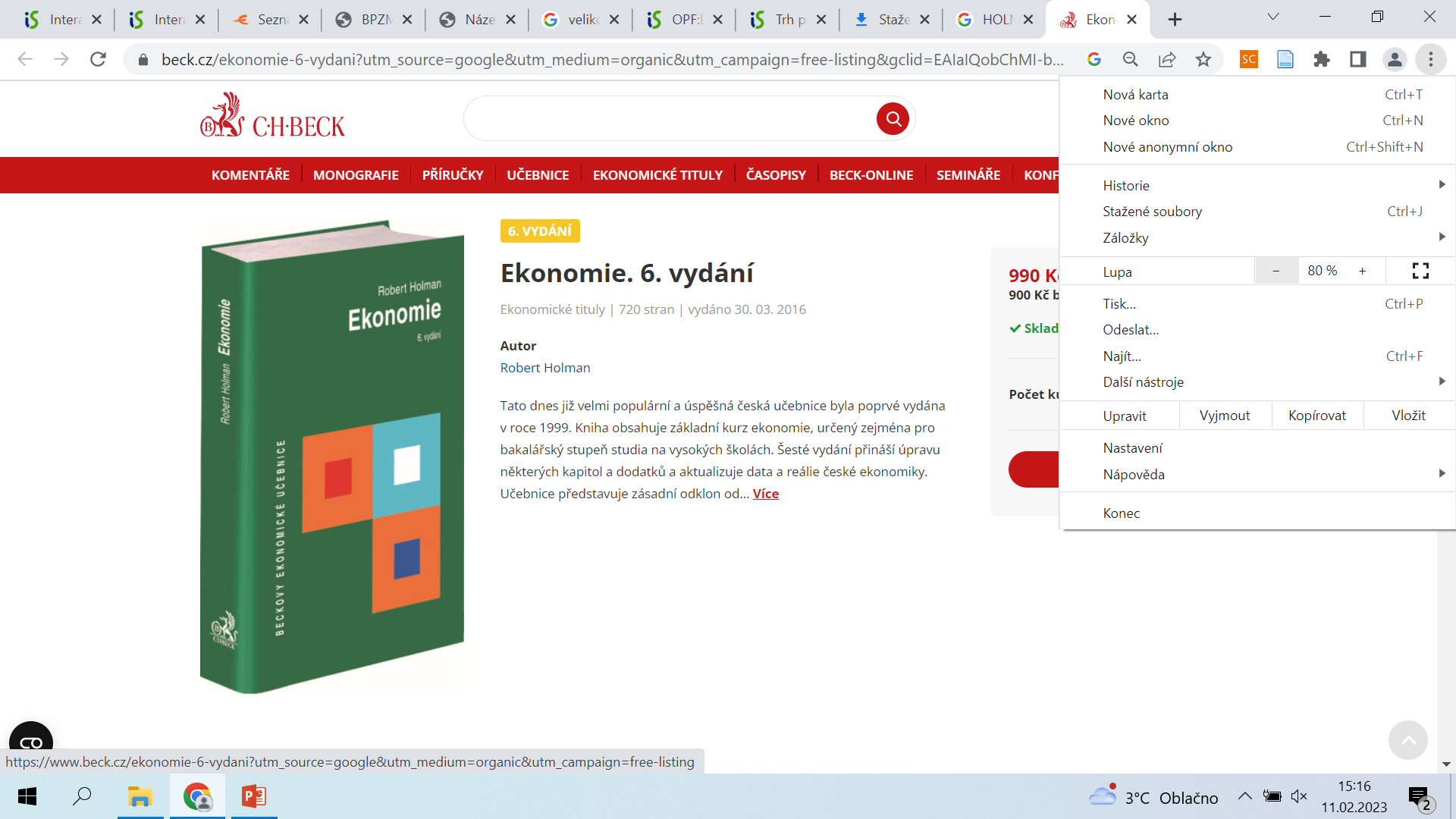 6/9
Základní literatura
JUREČKA, V. a kol. Makroekonomie. 3. vydání. Praha: Grada Publishing, 2017. ISBN 978-80-271-0251-8.
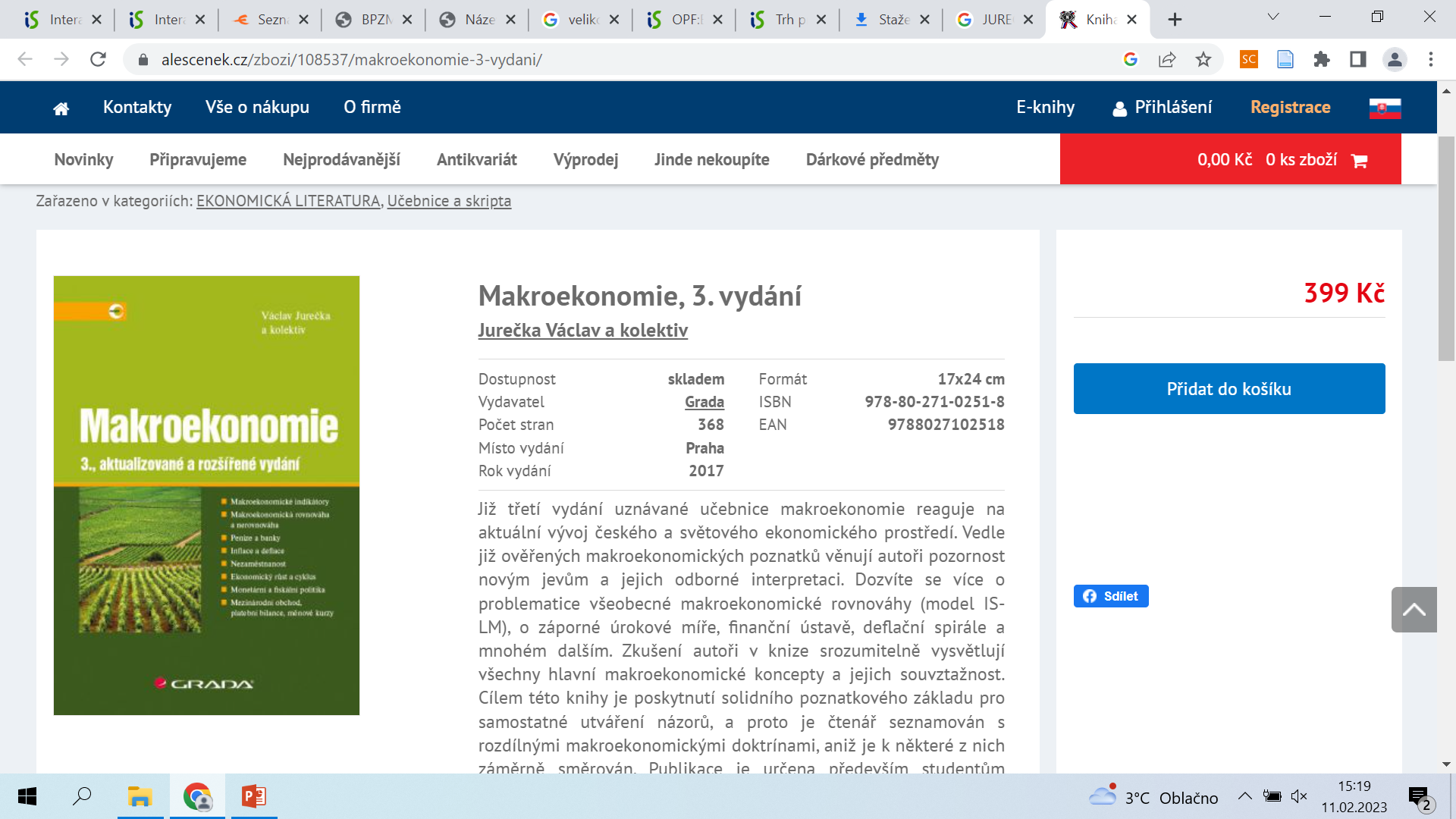 7/9
Základní literatura
JÍLKOVÁ, E., ZIMMERMANNOVÁ, J. Makroekonomie. Studijní opora pro kombinované studium. MVŠO, 2018.
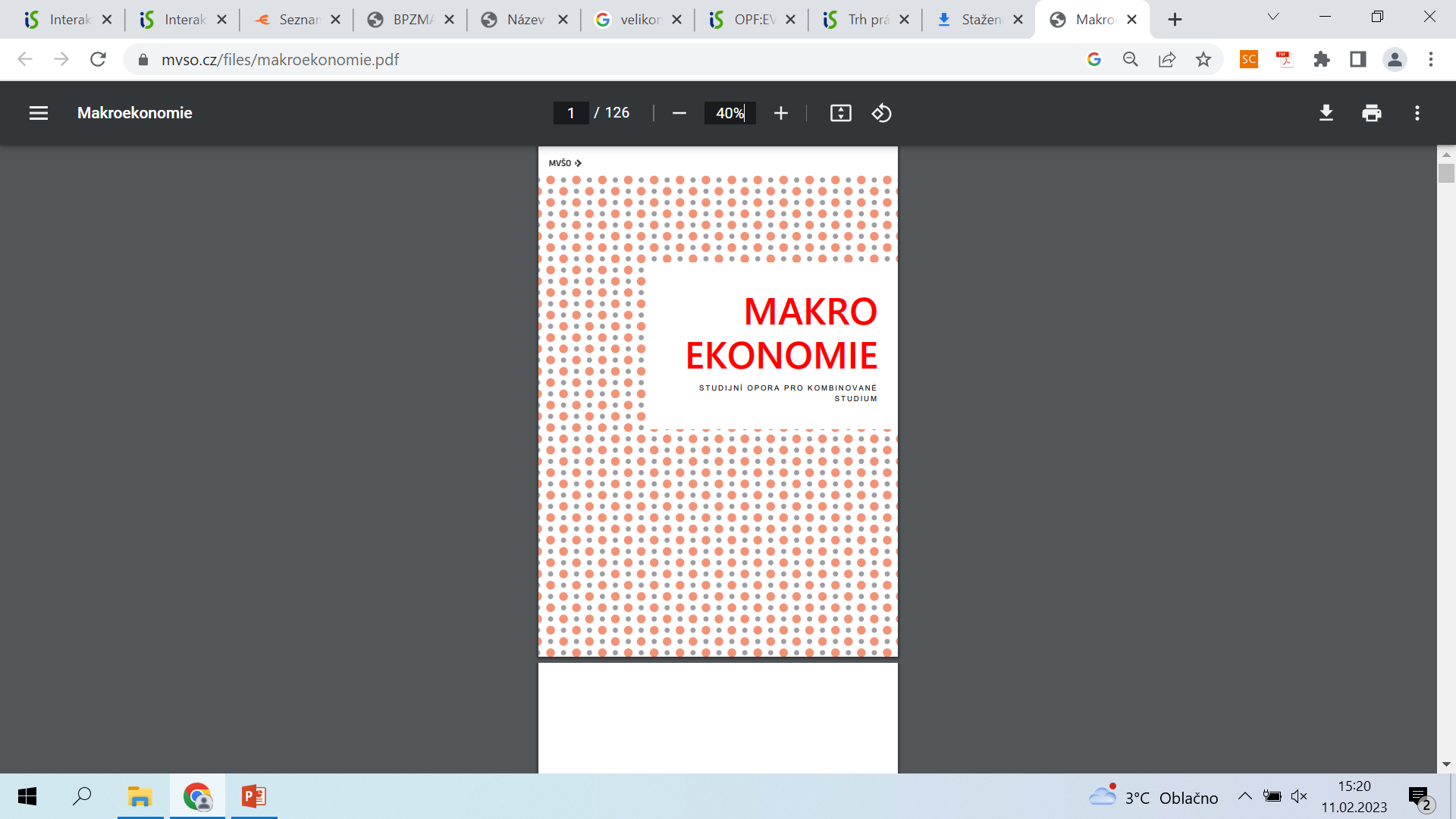 8/9
DĚKUJI ZA POZORNOST